Figure 4. (A) Activity of a single prefrontal neuron, trials grouped according to which object appeared as the first ...
Cereb Cortex, Volume 17, Issue suppl_1, September 2007, Pages i41–i50, https://doi.org/10.1093/cercor/bhm070
The content of this slide may be subject to copyright: please see the slide notes for details.
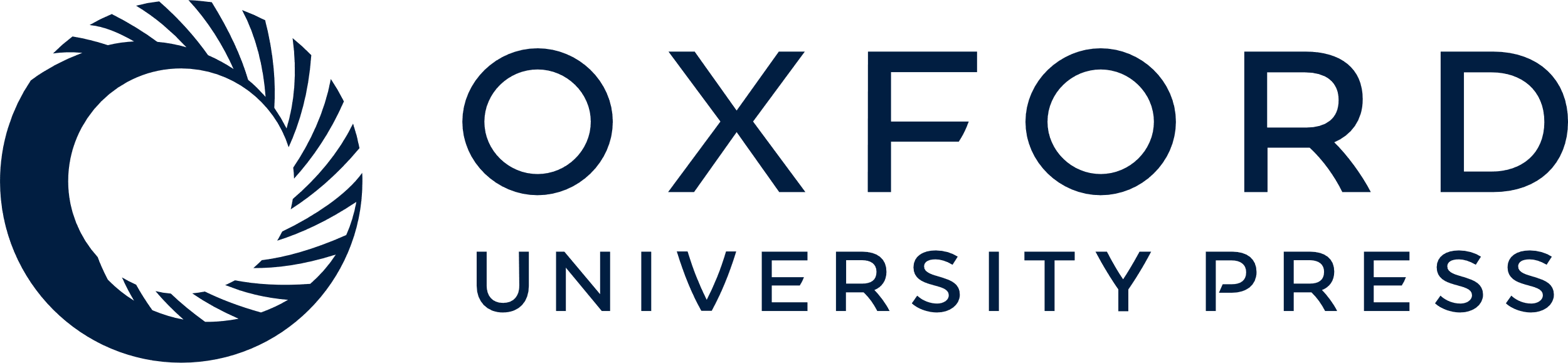 [Speaker Notes: Figure 4. (A) Activity of a single prefrontal neuron, trials grouped according to which object appeared as the first object. This cell shows selective activity for the first object during both the 1-object and 2-object delay periods, but the preferred object has changed between these 2 epochs. (B) Normalized response of this neuron to the first object during both the first cue period and the 1-object delay period. The similarity of the 2 curves shows that this neuron maintains its object preference during the 1-object delay. (C) Normalized response of this neuron to the first object during both the first cue period and the 2-object delay period. The curves do not look the same, indicating that this neuron has changed its preferred first object. (D) Activity of the same neuron, now grouped according to which object appeared as the second object.


Unless provided in the caption above, the following copyright applies to the content of this slide: © The Author 2007. Published by Oxford University Press. All rights reserved. For permissions, please e-mail: journals.permissions@oxfordjournals.org]